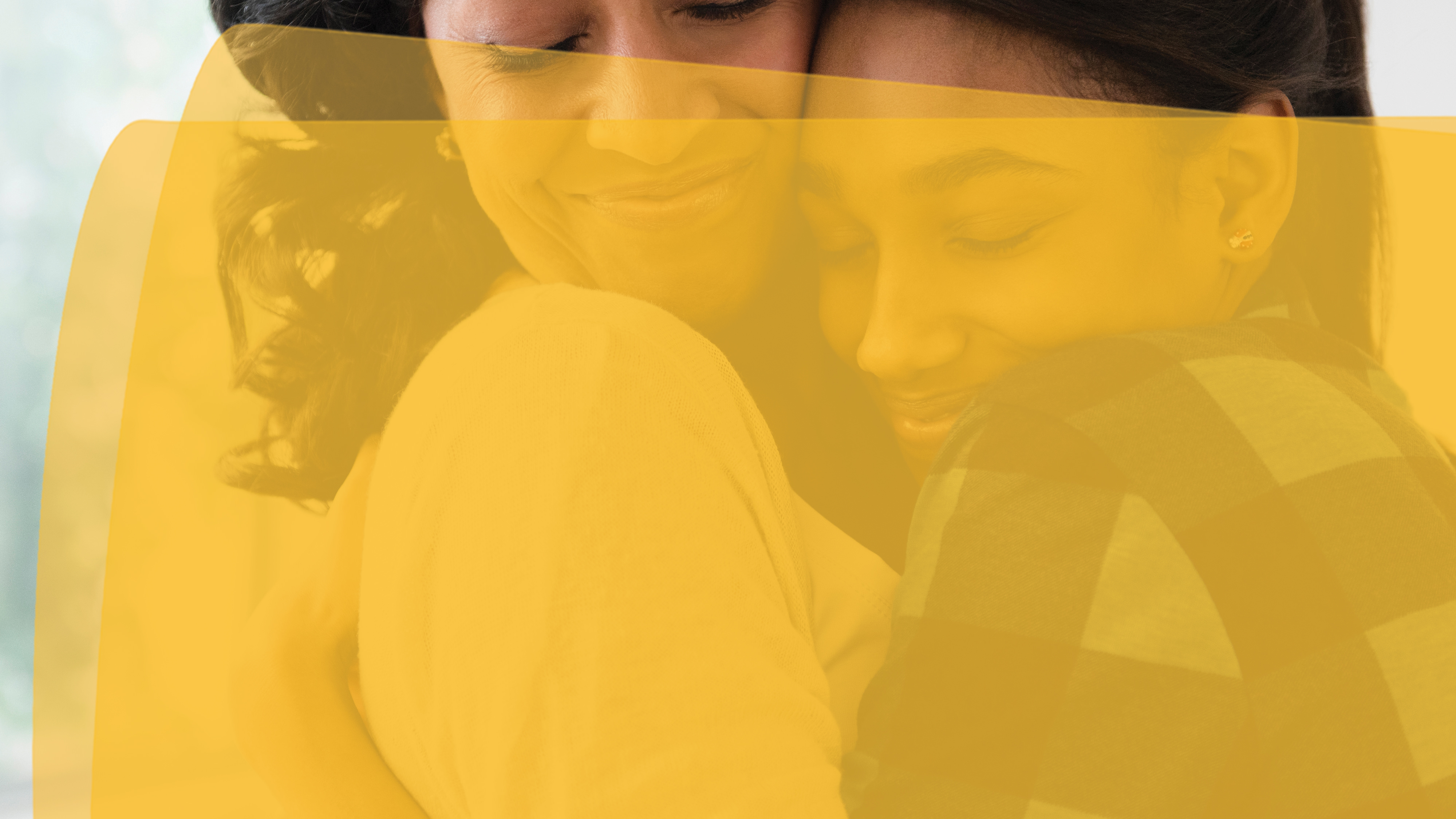 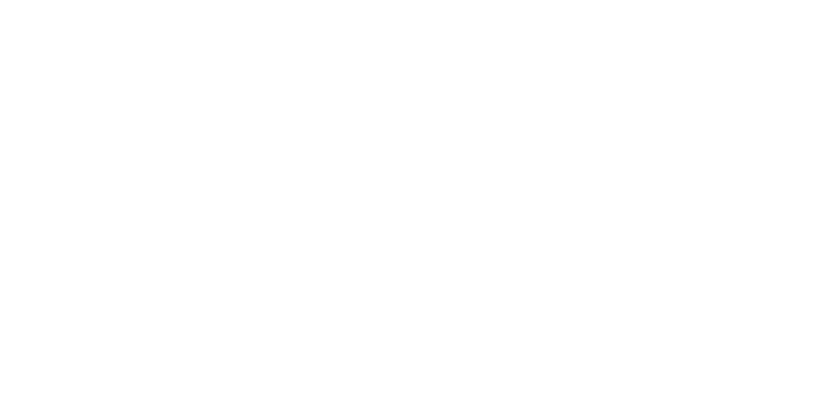 워싱턴주 
오피오이드 약물에 대한 인식 개선 캠페인
[Speaker Notes: 환영 인사말
이 시작 슬라이드에서는, 발표자가 이 주제에 대한 강의를 하기 위해 어떠한 자격을 갖추었으며 오피오이드 인식 제고를 위해 어떤 노력을 기울였는지를 포함해 자신을 소개합니다.
오피오이드 자료는 워싱턴주 보건 당국(Washington State Health Care Authority)에서 King County 홍보 복지부(Department of Community and Human Services) 소속 행동 건강 회복과(Behavioral Health and Recovery Division)에 전역적인 오피오이드 대응을 허가함으로써 번역 및 제작이 가능했습니다.]
오피오이드란?
[Speaker Notes: 자, 오피오이드란 무엇일까요?]
오피오이드는 마약성 약물의 한 계열입니다.
헤로인
합성 오피오이드(예: 펜타닐)
처방 진통제
예: 옥시코돈, 하이드로코돈, 코데인, 몰핀

자세한 정보는 GetTheFactsRx.com 참조
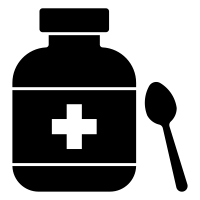 [Speaker Notes: 오피오이드는 분말, 액상, 알약 등 여러 형태로 구할 수 있습니다. 

불법 오피오이드(헤로인 등)는 암거래되는 약물입니다.

펜타닐은 합성 오피오이드이며 이 역시 제조 및 사용은 불법입니다. (합성 약물은 필요한 경우 화학적/인공적으로 제조 가능한 약물로 정의.)

처방 진통제는 합법적으로 의사나 약사를 통해 구할 수 있습니다. 처방 진통제는 OxyContin(옥시코돈)이나 Vicodin(하이드로코돈)과 같은 제품명으로 알려져 있습니다.

오피오이드에 대한 자세한 정보와 배경 지식에 관심이 있으신 경우, GetTheFactsRX.com 캠페인 웹사이트에서 양질의 자료를 확인하실 수 있습니다. 이 웹사이트에는 국립 약물 남용 연구소(National Institute on Drug Abuse, NIDA) 웹사이트 링크도 제공되어 있습니다. NIDA는 처방 오피오이드가 건강에 끼치는 영향에 대해 더욱 자세한 정보는 물론, 헤로인, 펜타닐 및 처방 오피오이드에 대한 사실 자료를 제공합니다.

웹사이트의 핵심 내용을 요약하면, 펜타닐은 강력한 합성 오피오이드(몰핀보다 80배 강력함)로, 2013년 이래 오피오이드 과다복용이 급격히 증가하는 원인이 되고 있습니다.

NIDA 사실 자료(https://www.drugabuse.gov/publications/drugfacts/fentanyl)에 따르면, "펜타닐은 강력한 합성 오피오이드로 몰핀과 유사하나 그 강도는 50~100배에 달합니다."]
왜 문제가 되는 건가요?
오피오이드는 현재 워싱턴주에서 발생하는 상해로 인한 사망의 가장 큰 원인입니다. 자동차 사고보다 약물 과다복용으로 사망하는 사람이 더 많습니다.
[Speaker Notes: 이는 전국적인 문제이며 바로 우리 주, 우리 지역사회[발표자가 지역에 맞춰 조정]의 문제입니다.
오피오이드 과다복용 사망은 지난 20년간 급격히 증가했습니다.
이는 함께 노력하면 해결할 수 있는 문제입니다. 누구나 간단한 행동으로 긍정적인 영향을 끼칠 수 있습니다
오늘은 지역사회 내에서 오피오이드 오용을 막을 수 있는 방법에 대해 말씀드리겠습니다

출처: 워싱턴주 보건부(Washington State Department of Health)]
오피오이드 과다복용 사망은 증가 중
출처: https://kingcounty.gov/depts/health/examiner/services/reports-data/overdose.aspx
[Speaker Notes: Public Health – Seattle & King County 웹사이트(https://kingcounty.gov/depts/health/examiner/services/reports-data/overdose.aspx)가 출처임을 명시합니다.
대시보드 탭에서 사망자 특성(즉, 성별, 연령, 인종/민족, 과다복용 장소, 주거 상태, 사고인지 자살 기도인지 등의 고의성 여부)별로 자세히 확인할 수 있으며, 치명적인 과다복용이 발생한 장소를 지도상으로 확인할 수 있습니다.]
메스(메스암페타민)와 오피오이드는 약물 과다복용 사망의 최대 원인
출처: https://kingcounty.gov/depts/health/examiner/services/reports-data/overdose.aspx
[Speaker Notes: 오피오이드는 메스암페타민 다음으로 많은 약물 관련 과다복용 사망의 원인입니다. 곡선의 기울기가 가파르다는 점을 강조합니다.]
캠페인 목적
Starts with One 캠페인은 청소년과 부모님들 및 고령자를 대상으로 처방 약물 오용의 위험성과 안전한 보관, 사용 및 폐기의 중요성을 알리고 교육하기 위해 만들었습니다.
[Speaker Notes: Starts with One 캠페인은 청소년, 부모님들, 고령자 등 다양한 청중을 대상으로 한 정보 제공과 교육을 위해 만들었습니다
발표자: 청중의 유형은 어디에 속하는지 확인합니다. 오늘 이 유형의 청중을 대상으로 발표하는 이유에 대해 말합니다. (PTA 단체를 대상으로 발표하는 경우 예: 여러분 모두는 부모님들이십니다. 따라서 자녀에게 영향을 주고, 여러분과 사랑하는 이들을 안전하게 지킬 수 있는 행동을 실천할 기회를 가지고 계신 분들입니다. 바로 그 방법을 오늘 함께 알아보겠습니다).]
우리의 역할
이 캠페인은 주 전역의 지역사회에서 이루어지는 노력을 지원하는 캠페인입니다. 누구나 간단한 행동만으로 해결책의 일원이 되어 오피오이드 오용을 막을 수 있습니다. 우리 모두가 역할을 할 수 있습니다.
[Speaker Notes: 한 번의 행동이 계기가 됩니다. 용기 있는 한 번의 행동, 솔직한 한 번의 대화. 오피오이드 오용 방지, 우리가 변화를 만들어 낼 수 있습니다.
워싱턴주 보건 당국(Health Care Authority)이 이끄는 교육 프로그램은 주 전체에 걸쳐 시행되지만, 그 시작은 지역사회부터입니다.
발표자: 자신의 조직에 대한 설명과, 자신이 변화를 만드는 방법에 대한 대중 교육을 위해 어떤 노력을 하고 있는지 설명합니다.
오늘 여러분께 이러한 노력에 동참해 우리 지역사회의 오피오이드 오남용을 막는 방법을 말씀드리려 합니다.]
오피오이드는 어떤 영향을 미칠까요?
오피오이드는 어떤 영향을 미칠까요?
통각을 둔화시킴
뇌의 보상 중추에 부정적인 영향을 줌
뇌의 보상(쾌락) 중추에 영향을 미칠 수 있음
쾌활한(들뜬) 기분을 느끼게 함
매우 중독성이 강함
[Speaker Notes: 오피오이드의 중독성이 강한 이유는 뇌의 보상 체계에 영향을 주기 때문입니다. 
오피오이드는 몸에서 보내는 통증 신호를 차단하고 도파민을 전신에 대량으로 분비할 수 있습니다. 
이로 인해 사용자가 약물을 더 투여하고 싶어질 수 있습니다.
오피오이드를 처방받는 사람은 누구나 중독될 가능성이 있습니다
(출처: CDC 국립 약물 남용 연구소[National Institute on Drug Abuse])]
어떤 사람이 오피오이드에 영향을 받을까요?
어떤 사람이 오피오이드에 영향을 받을까요?
오피오이드는 중독성이 매우 높습니다. 오피오이드를 처방받는 사람은 누구나 중독될 가능성이 있습니다.

75%의 오피오이드 오용 계기는 자신이 아닌 친구나 가족이 처방받은 약물을 사용한 것입니다. 

십대 청소년의 1/4이 평생 1번 이상 처방 약물을 오용해 본 적이 있다고 말했습니다.

2018~2020년 사이에, King County의 펜타닐 관련 사망이 167% 증가했습니다. 이 중 18명은 2020년 펜타닐 과다복용으로 사망한 지역 청소년이었습니다.
[Speaker Notes: 오피오이드를 사용하는 사람은 누구나 중독될 가능성이 있습니다.
다른 사람이 처방받은 약물을 사용한 것을 계기로 오용을 시작하는 경우가 많습니다.
워싱턴주 십대 청소년 사이에서 오용이 증가하고 있습니다. 
부모님들과 조부모, 친구는 솔직한 대화와 정보 공유를 통해 오용을 막는 중요한 역할을 합니다.
많은 이들이 자신도 오피오이드에 중독될 수 있다는 점을 깨닫지 못합니다. 따라서 가능한 한 짧은 기간 동안 의사의 감독을 받는 상황에서만 복용하는 것이 매우 중요합니다.
오피오이드 남용이 특정한 집단에서만 일어날 것이라는 편견을 버려야 합니다. 누구나 중독이 될 수 있습니다.

출처: 국립 약물 남용 연구소(National Institute on Drug Abuse)

지역 데이터 출처: King County 보건 검사관 사무국(Medical Examiner’s Office) 및 Public Health – Seattle & King County]
우리가 할 수 있는 일은?
[Speaker Notes: 발표자: 다음 7장 중에서 슬라이드를 선별합니다. 청중에 따라 포함할 슬라이드를 정합니다.

발표 요점:
여러분이 실천할 수 있는 가장 간단한 행동은?
다음 행동 모두 실천 가능합니다. 달성 가능하며 큰 변화를 일으킬 수 있는 행동들입니다.
각자가 고유한 역할을 통해 변화를 만들어 낼 수 있습니다.]
우리가 할 수 있는 일은?
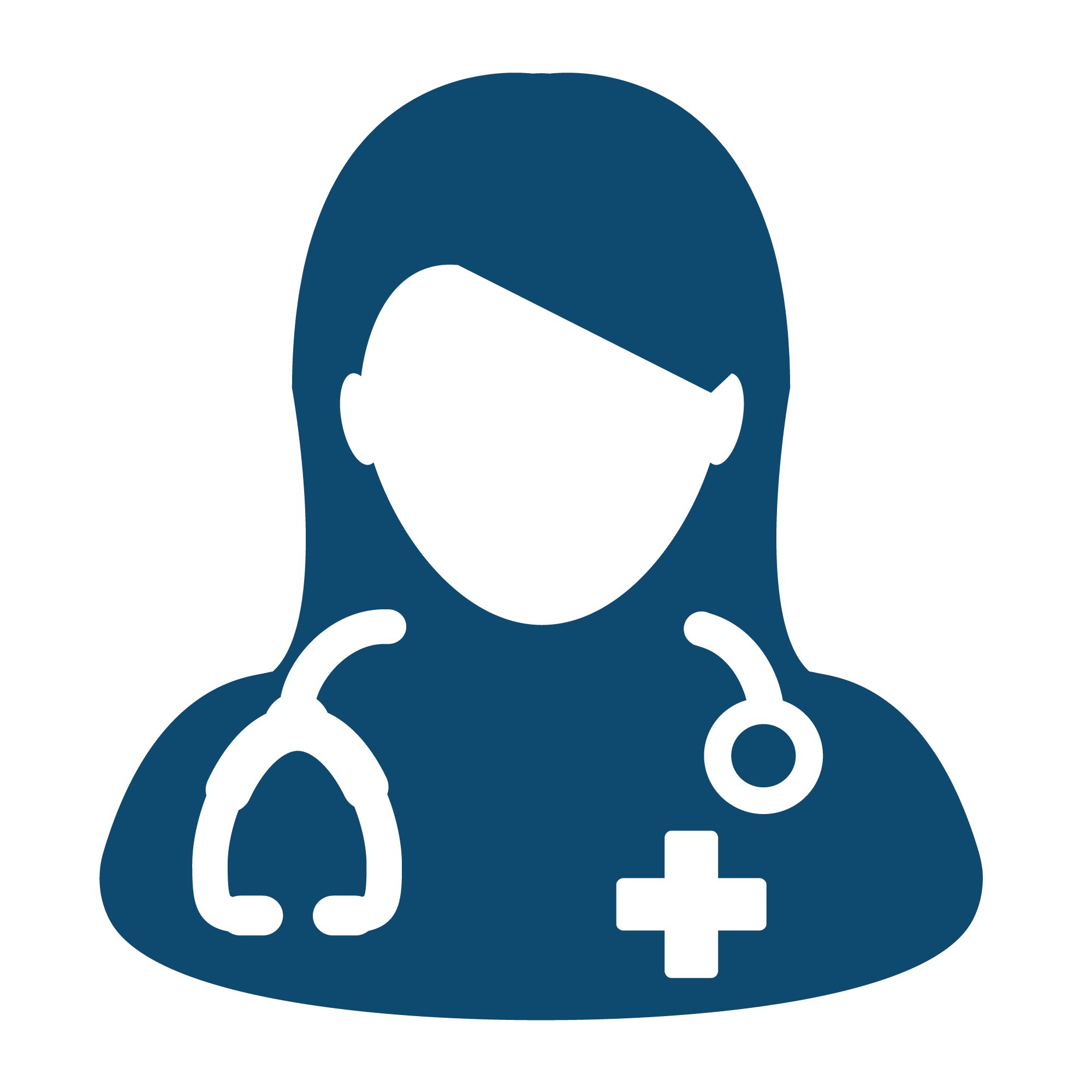 의사에게 본인의 통증을 관리할 수 있는 다른 방안이 있는지 물어보세요.
[Speaker Notes: 발표자: 본 슬라이드는 모든 청중을 대상으로 활용할 수 있습니다. 오피오이드를 처방받을 가능성이 높거나 급성/만성 통증을 관리하는 청중에게 가장 적합합니다.
청소년: 사랑니, 경기 중 부상 또는 기타 상황에서 통증을 관리할 수 있는 다른 방법들이 있습니다. 의사에게 문의하세요.
부모님들: 자녀의 통증을 치료할 다른 방법들이 있습니다. 자녀의 의사(또는 치과 의사)에게 다른 통증 관리 방안을 문의하세요.
고령자: 의사에게 만성 또는 급성 통증을 관리할 가장 적절한 방법에 대해 문의하세요.

오피오이드보다 효과가 좋고 위험성이 적은 좋은 통증 관리용 대체재가 다양하게 나와 있습니다.
아세트아미노펜(Tylenol) 또는 이부프로펜(Advil)
인지 행동 요법
운동 요법
항우울 또는 항발작제
기타

(출처: CDC)]
우리가 할 수 있는 일은?
처방받은 약물을 다른 사람에게 주지 마세요.
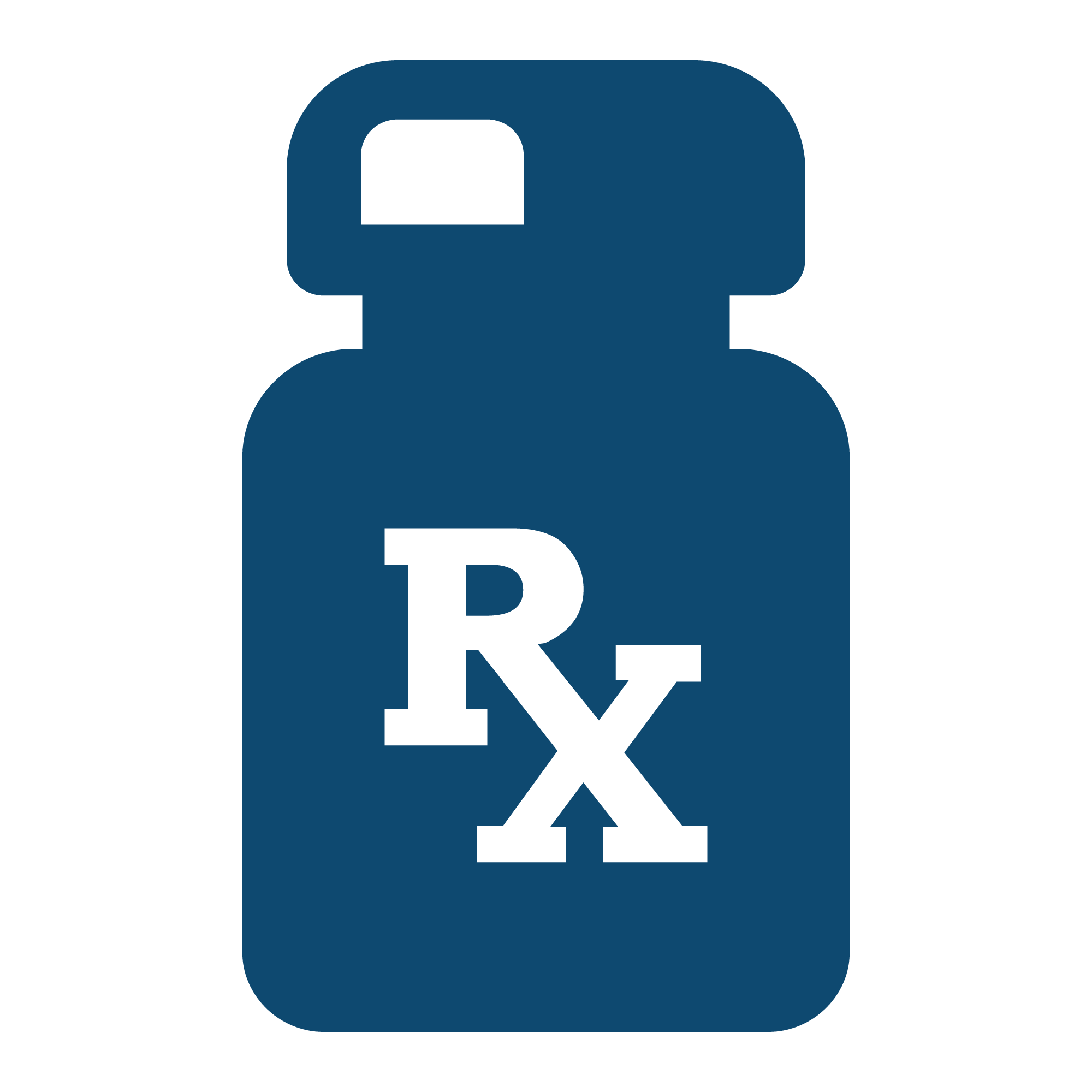 [Speaker Notes: 발표자: 본 슬라이드는 모든 청중을 대상으로 활용할 수 있습니다. 청소년에게 가장 적합합니다.
청소년: 처방받은 약물을 다른 사람에게 주지 마세요. 의사나 치과 의사는 자신이 감독하는 환자인 여러분에게 그 약물을 제공한 것입니다. 따라서 여러분만 복용해야 합니다.]
우리가 할 수 있는 일은?
다른 사람이 처방받은 약물은 절대 복용하지 마세요.
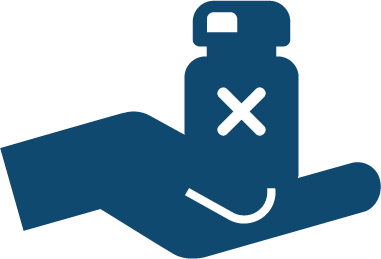 [Speaker Notes: 발표자: 본 슬라이드는 모든 청중을 대상으로 활용할 수 있으나 특히 청소년을 대상으로 합니다.
누가 권하면 거절하세요.
통증을 경험할 경우, 의료인에게 적절한 약물에 대해 조언을 구하세요.
오피오이드는 중독성이 매우 높습니다. 친구의 약물을 복용하는 것이 치명적인 결과를 낳을 수 있습니다.]
우리가 할 수 있는 일은?
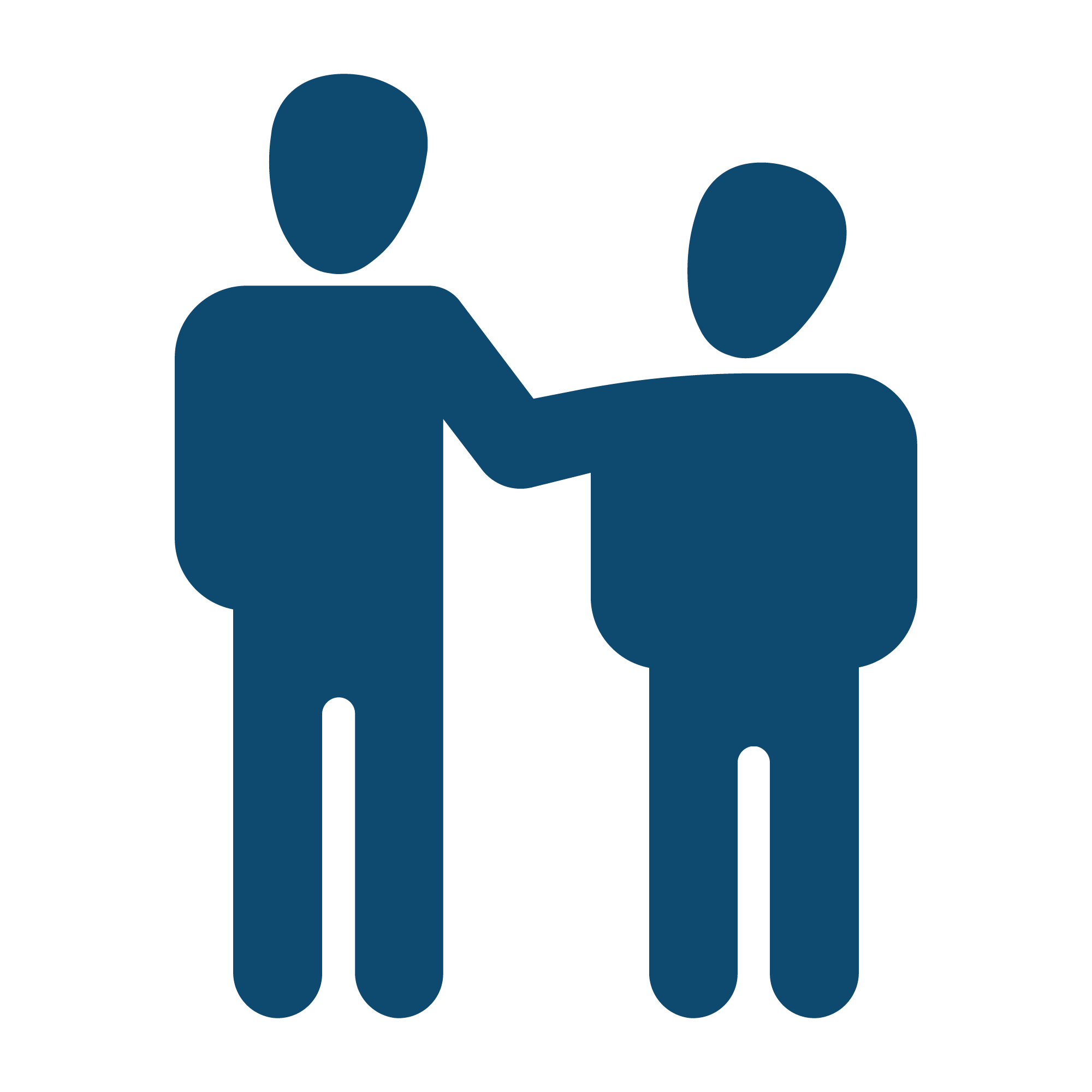 오피오이드 오용의 위험에 대해 자녀와 이야기해 보세요.
[Speaker Notes: 발표자: 본 슬라이드는 부모님들 대상입니다. [참고: 모든 간병인들에게 유용]
간단한 대화로 큰 변화를 일으킬 수 있습니다.
오늘 배운 내용을 가지고 자녀와 이야기해 보세요.
오피오이드가 무엇이며 왜 중독성이 강한지 알려주세요.
자녀에게 다른 사람이 처방받은 약물을 복용해서는 안 된다는 것을 알려주세요.]
우리가 할 수 있는 일은?
약물을 자물쇠로 잠글 수 있는 장소에 보관하세요.
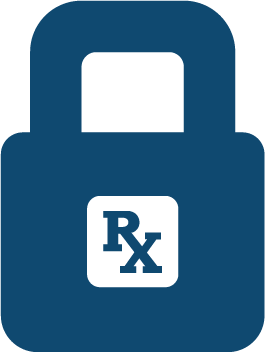 [Speaker Notes: 발표자: 본 슬라이드는 부모님들 및 고령자 대상입니다.
75%의 오피오이드 오용 계기는 자신이 아닌 친구나 가족이 처방받은 약물을 사용한 것입니다
약물이 있는 곳을 항상 잠가 두면 오피오이드 남용을 예방할 수 있습니다
안전한 잠금 장치가 있는 공간 또는 잠금 장치가 있는 서랍이나 찬장에 둘 수 있습니다
잠글 수 있는 약물 상자나 잠금 장치가 있는 찬장을 쉽게 이용할 수 있습니다. [지역 자원 소개] 

지역사회 예방 복지 계획(Community Prevention and Wellness Initiative, CPWI) 제휴 및 안전 약물 프로젝트(예: Vashon 및 Auburn)를 소개합니다]
우리가 할 수 있는 일은?
사용하지 않은 약물은 근처 안전 약물 반납(Secure Medicine Return) 상자에 안전하게 폐기하세요. 
https://kingcountysecuremedicinereturn.org/
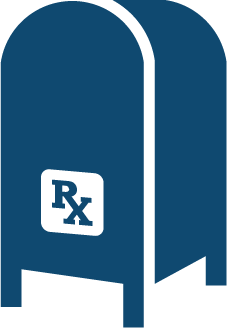 [Speaker Notes: 발표자: 본 슬라이드는 부모님들 및 고령자 대상입니다.
오피오이드 남용을 막기 위해 실천할 수 있는 중요한 행동은 사용이 끝난 후 이를 안전하게 폐기하는 것입니다.
지역 폐기 방안 또는 이벤트 소개


슬라이드에 기재된 URL은 med-project.org 중 King County에 해당하는 내용입니다. 웹사이트는 영어, 스페인어, 중국어(간체), 중국어(번체), 러시아어, 타갈로그어, 베트남어, 한국어, 펀자브어로 제공됩니다
주 전역의 폐기 위치 찾기 자료는 다음을 확인하세요.  TakeBackYourMeds.org. 이 웹사이트는 영어, 스페인어, 북경어, 광둥어, 베트남어로 정보를 제공합니다.
CPWI 제휴 예시를 소개/논의합니다.]
우리가 할 수 있는 일은?
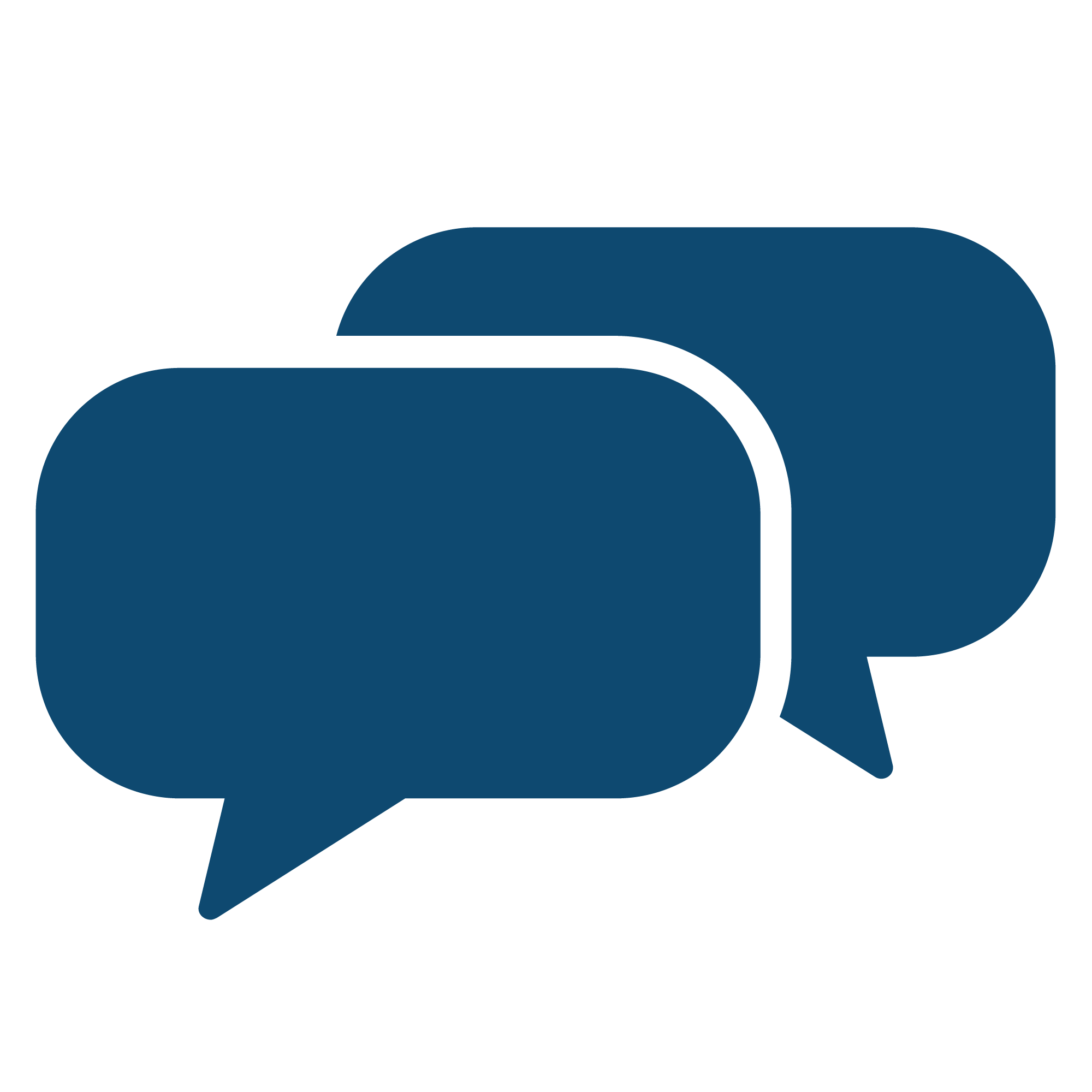 오피오이드 오용의 위험에 대해 가족 및 친구와 이야기해 보세요.
[Speaker Notes: 발표자: 본 슬라이드는 고령자 대상입니다.
자녀, 손주, 다른 친구들과 솔직한 대화를 나눠 보세요.
오피오이드 남용의 위험에 대한 정보를 공유하세요.
오피오이드 오남용을 막기 위해 실천할 수 있는 간단한 행동에 대한 정보를 공유하세요.
약물을 잠글 수 있는 공간에 두고 사용하지 않은 약물은 안전한 반납 장소에 폐기하는 이유에 대해 알려주세요.
처방 진통제를 가정에서 사용하는 경우 똑같이 하도록 독려하세요.


Starts with One 웹사이트에 부모님용 도구 키트가 있음을 언급합니다(https://getthefactsrx.com/parent-toolkit)]
약물 과다복용에 대처하는 방법
약물 과다복용 징후
호흡이 느리거나 없음
깨어나지 않음
창백하고 칙칙하고 차가운 느낌의 피부
파란색 입술이나 손톱
출처: stopoverdose.org
[Speaker Notes: 먼저 약물 과다복용의 징후에 대해 알아 두세요.
깨어나지 않음. 손가락 관절 부위로 가슴뼈를 세게 문지르세요.
호흡이 느리거나 없음
창백하고 칙칙하고 차가운 느낌의 피부
파란색 입술이나 손톱  

출처: stopoverdose.org(http://stopoverdose.org/section/learn-about-overdose/)

여러 언어로 번역된 오피오이드 과다복용 안내책자 참조]
약물 과다복용에 대처하는 방법
911에 전화해 도움 요청하기
오피오이드 남용 징후 확인하기
날록손(naloxone)을 투여하고 인공호흡 실시하기
의료 구조대가 도착할 때까지 곁에서 돌보기
[Speaker Notes: 처치를 통해 오피오이드 과다복용으로 인한 사망을 막을 수 있습니다.
약물 과다복용 시에는 일분 일초가 중요합니다. 약물 과다복용이 의심되는 경우 다음을 실행하세요.
911에 전화해 도움 요청하기
오피오이드 남용 징후 확인하기
날록손(naloxone)을 투여하고 인공호흡 실시하기
의료 구조대가 도착할 때까지 곁에서 돌보기
 
날록손(naloxone)은 일시적으로 오피오이드의 효과를 중단시키는 처방 약물입니다. 모든 일차 구조자는 날록손(naloxone)을 소지합니다.
호흡이 다시 시작되도록 돕고 과다복용 상태에서 각성시켜 줍니다. 
날록손(naloxone)은 오피오이드 과다복용에만 작용하며 흥분제로는 이용할 수 없고 중독성도 없습니다. 
일차 구조 전문가부터 친구나 가족까지 누구든 쉽고 안전하게 투여할 수 있습니다.
 
이러한 방법을 잘 알아 두세요. 여러분이 누군가를 살릴 수 있습니다.]
자세히 알고 정보를 공유하기
[Speaker Notes: 오늘 여러분을 모시고 이야기할 수 있어서 매우 기쁘게 생각합니다. 발표를 들어 주시고 해결책의 일원이 되어 주셔서 감사합니다. 이제 사절단이 되어 이 정보를 공유해 주세요.
여러분 모두 대중에게 이러한 정보를 교육하고 알리는 역할을 하실 수 있습니다.
간편한 방법으로 교육 방법을 배우실 수 있습니다.
간편한 방법으로 이 정보를 공유하실 수도 있습니다.]
정보 공유
지역 사회 내
Public Health – Seattle & King County, kingcounty.gov/depts/health/overdose-prevention.aspx
Laced and Lethal, lacedandlethal.com

기존 도구 및 자료
소셜 미디어 콘텐츠
포스터
팸플릿
동영상
[Speaker Notes: 지역 사회 내: 발표자 – 사람들이 참여할 수 있는 방안에 대해 자유롭게 이야기합니다. 자신의 조직, 지역의 자원 및/또는 향후 이벤트에 대해 안내합니다.

지역사회 자원
Public Health 웹사이트는 데이터 대시보드, 인포그래픽, 날록손(naloxone)을 제공받는 방법, 만화 등 다양한 자료를 제공하고 있습니다
Laced and Lethal – 2021년에 시작된 펜타닐 중심의 캠페인. King County 내에서, 특히 위조 알약 형태의 펜타닐 혼합 물질 적발이 점점 증가하고 있습니다.

기존 도구 및 자료: 바로 공유하실 수 있도록 제작한 자료들이 있습니다. Starts with One 캠페인 웹사이트에 있는 소셜 미디어 콘텐츠, 포스터, 팸플릿, 동영상을 공유하실 수 있습니다(다음 슬라이드 보기).]
정보 공유
GetTheFactsRX.com
오피오이드에 대한 자세한 정보
안전한 보관 및 폐기 방법에 대한 자세한 정보
대화 시작 방법
자료
치료 관련 자료
공유용 다운로드 자료
[Speaker Notes: GetTheFactsRX.com에서 다양한 정보를 얻으실 수 있습니다.
오피오이드에 대해 알아볼 수 있습니다.
안전한 보관 및 폐기 방법에 대해 알아볼 수 있습니다. 안전한 보관 및 폐기와 관련해 궁금한 점이 많으실 것입니다. 약물 폐기 장소(반납 위치)와 안전한 보관을 효과적으로 돕는 용기의 유형과 방법에 대해 알아볼 수 있습니다.
대화를 시작하는 방법에 대해 알아볼 수 있습니다. 청중이 부모님들인 경우: 자녀들과 이야기해 보세요. 청중이 청소년인 경우: 친구들과 이야기해 보세요. 청중이 고령자인 경우: 자녀와 손주들과 이야기해 보세요. 처방 약물을 복용하는 다른 지인들과도 이야기해 보세요.
치료 관련 자료. 오피오이드 남용으로 영향을 받은 지인이 있다면 도움을 받을 수 있습니다. 
다운로드해 공유하실 수 있는 것들도 있습니다. 여길 보시죠(다음 슬라이드).]
이용할 수 있는 자료
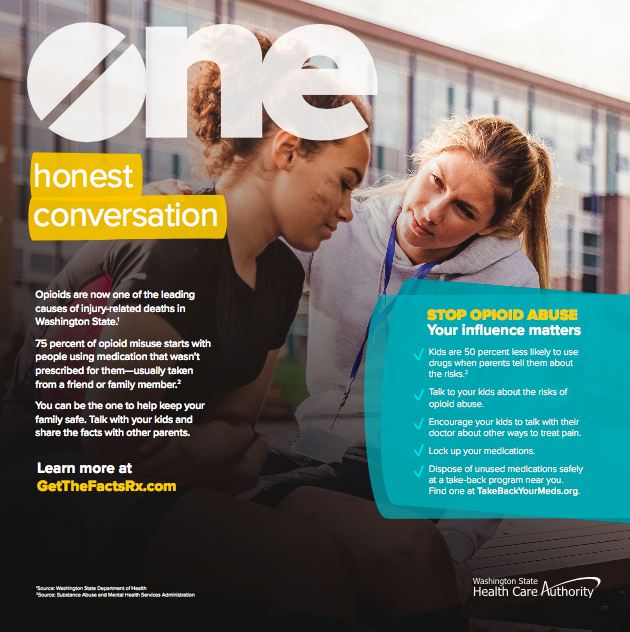 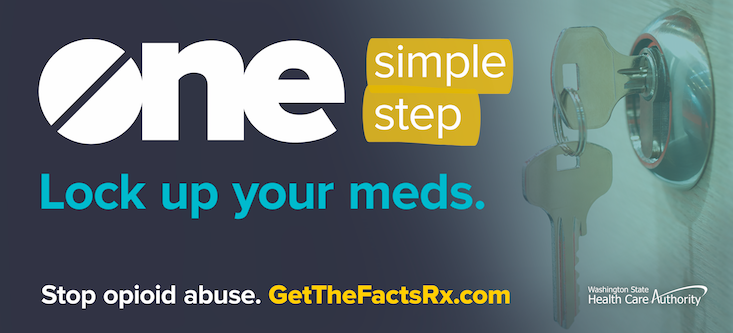 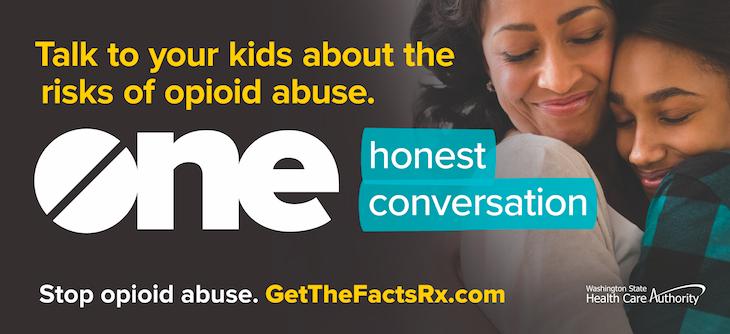 [Speaker Notes: 이 예시들과 같은 캠페인 자료를 제공받아 공유하실 수 있습니다.]
이용할 수 있는 자료
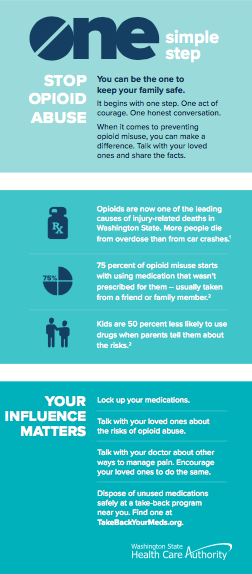 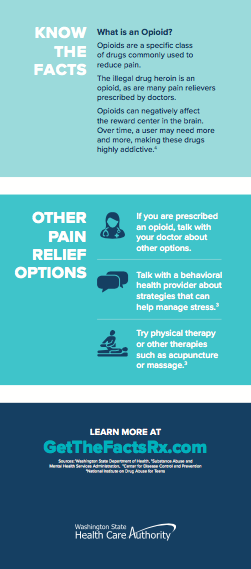 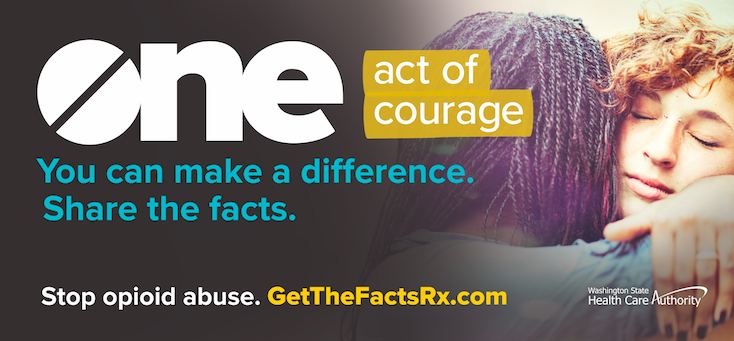 [Speaker Notes: 양쪽 가장자리의 파란색 패널은 다운로드하실 수 있는 팸플릿의 앞뒷면입니다. 또한 오늘 팸플릿을 나눠 드릴 것입니다.

*발표자 참고사항: 발표 지역과 청중 규모에 따라 자료를 지금 전달하는 것이 좋을지(10명 이내) 사람들이 나가면서 집어 가기 좋은 위치에 두는 것이 좋을지(10명이 넘는 경우) 달라집니다.

소셜 미디어 그래픽을 찾아 공유할 수도 있습니다. 모두가 하루종일 소셜 미디어를 보죠! 의미 있는 게시물도 공유해 보면 어떨까요? 이는 오피오이드 남용과 안전한 보관 및 폐기에 대한 유용한 메시지를 쉽게 전파할 수 있는 방법입니다. 자유롭게 공유하시고 다른 지인들에게도 공유를 요청하세요.

*발표자 참고사항: 소셜 미디어 자료를 다운로드할 가능성이 낮거나 소셜 미디어를 자주 사용하지 않는 청중이라면 이 슬라이드는 빼십시오.]
잊지 마세요
이는 우리의 역할입니다. 우리가 해결책의 일원입니다.
[Speaker Notes: 처음에 했던 얘기를 반복해 청중에게 실천의 중요성을 상기시킵니다. 오피오이드는 현재 워싱턴주에서 발생하는 상해로 인한 사망의 가장 큰 원인입니다. 자동차 사고보다 약물 과다복용으로 사망하는 사람이 더 많습니다.
긍정적인 관점을 강조하며 마무리해, 우리 각자가 도움의 손길이 될 수 있음을 상기시킵니다. 
모두 해결책의 일원이 될 수 있습니다.
누구나 간단한 행동을 실천할 수 있습니다]
[이름][직책][조직][전화번호][이메일]
[Speaker Notes: *발표자 참고사항: 슬라이드를 원하는 바에 맞게 변경하여 청중 참여도를 높이고 질문을 받거나 더욱 자세한 정보를 제공하십시오. 

들어 주셔서 감사합니다!]